platane
Platane
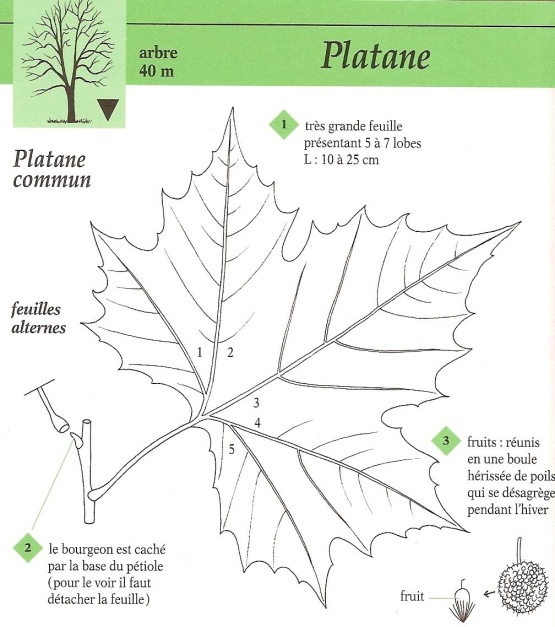 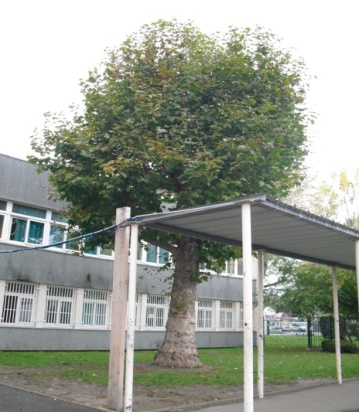 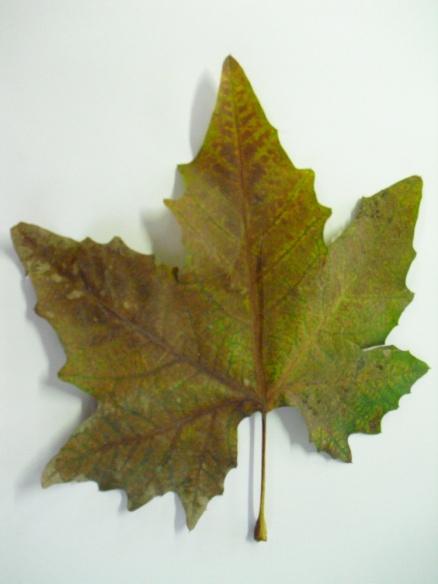 Laurier
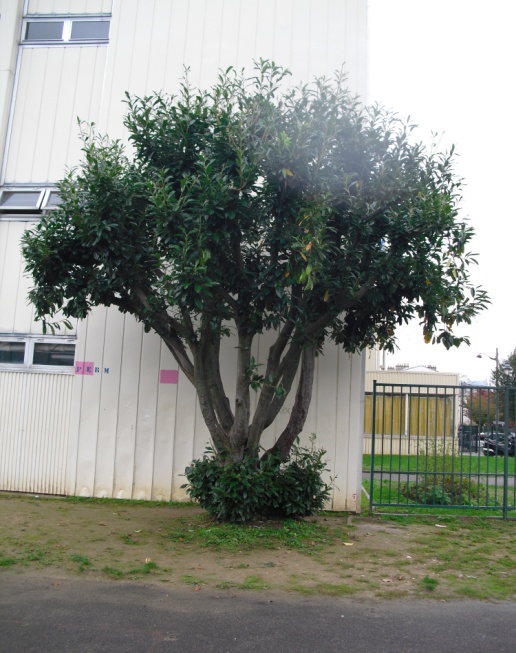 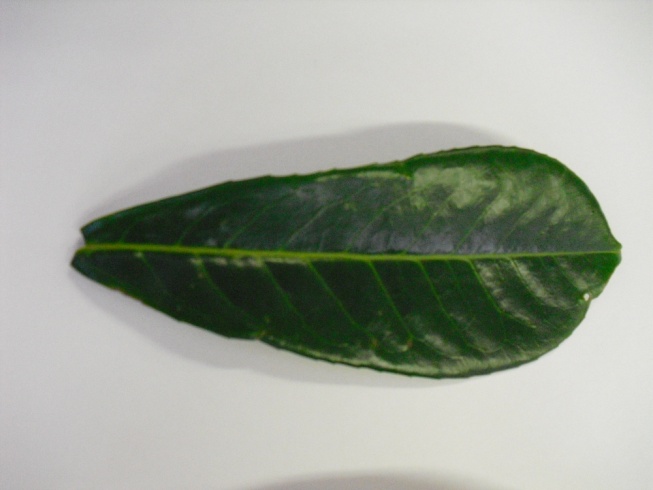 Bouleau
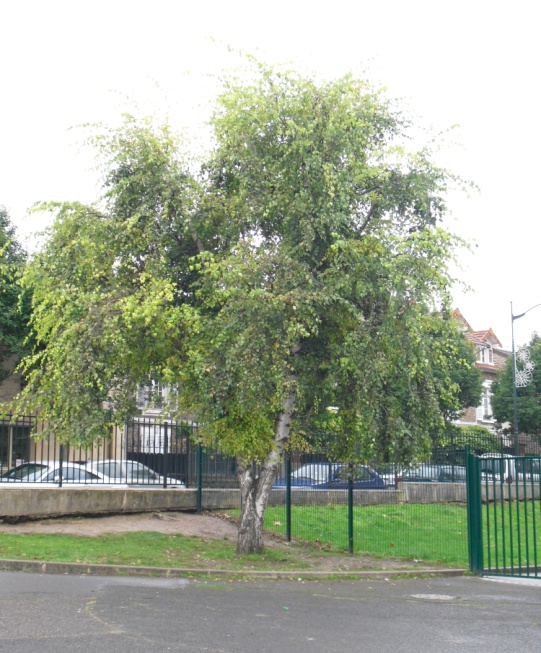 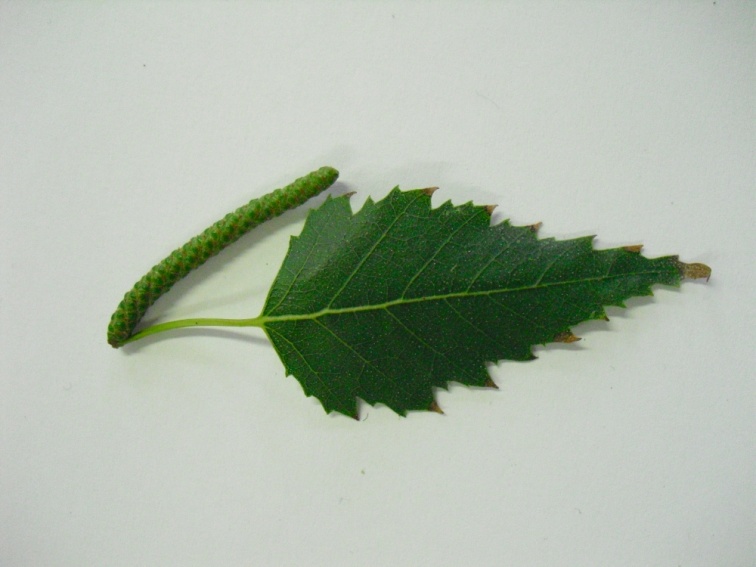 Peuplier
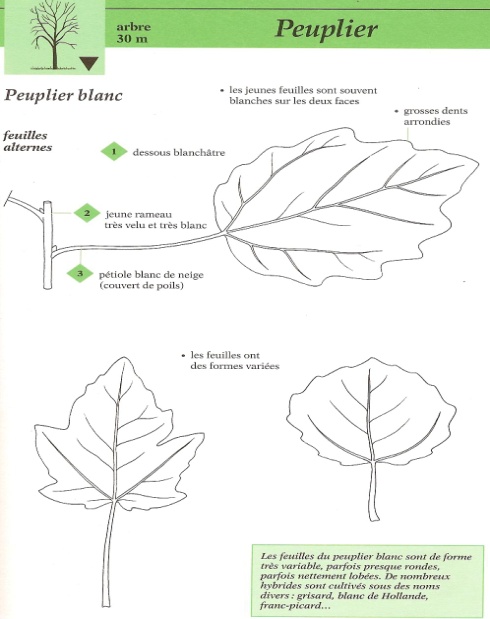 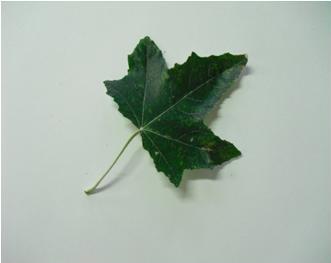